Psalm 103 – Wisdom for the New Year
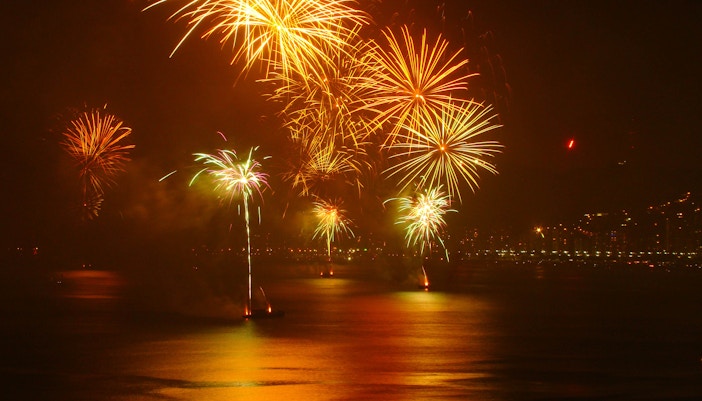 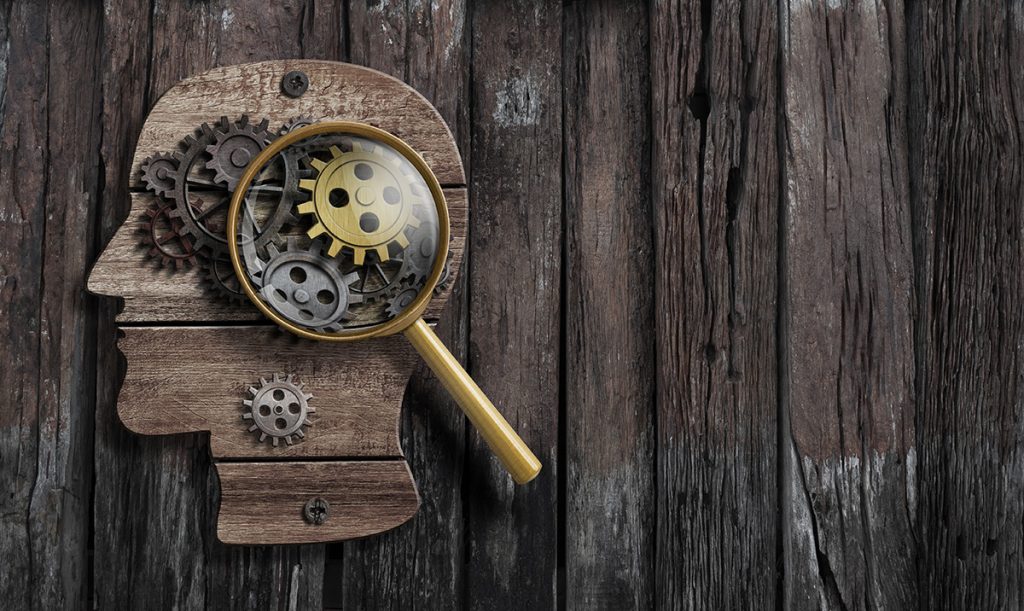 1 Bless the Lord, O my soul,    and all that is within me,    bless his holy name!2 Bless the Lord, O my soul,    and forget not all his benefits,3 who forgives all your iniquity,    who heals all your diseases,4 who redeems your life from the pit,    who crowns you with steadfast love and mercy,5 who satisfies you with good    so that your youth is renewed like the eagle's.
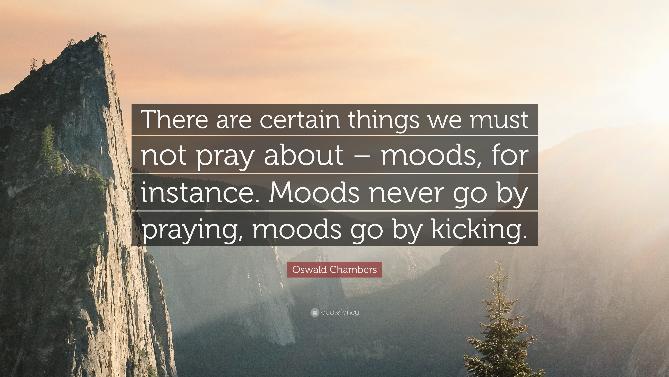 1 Bless the Lord, O my soul,    and all that is within me,    bless his holy name!
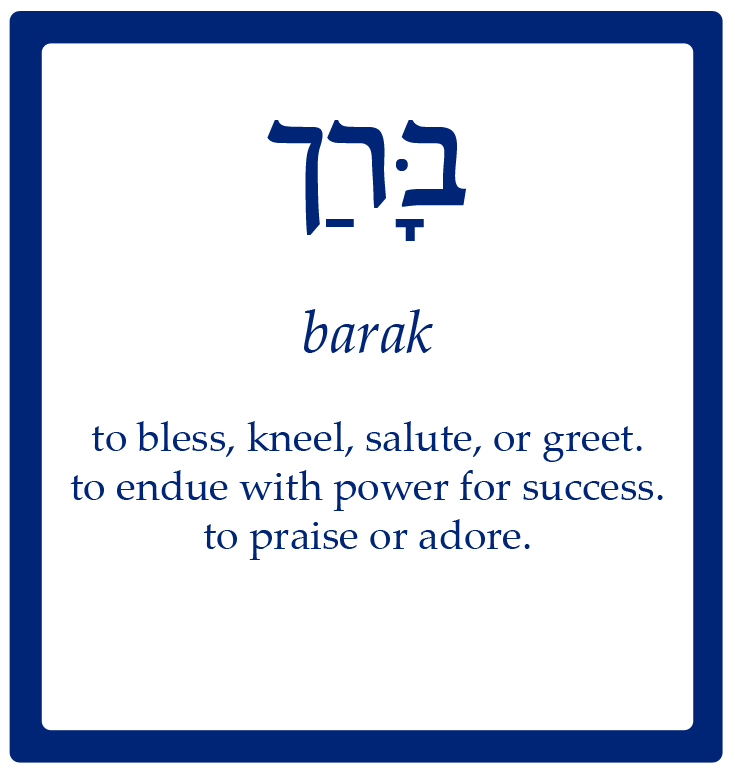 Psalm 103:1-5
“…forget not all his benefits.” (Vs 2)
Vs 3a – He FORGIVES
Psalm 103:1-5
“…forget not all his benefits.” (Vs 2)
Vs 3a – He FORGIVES
Vs 3b – He HEALS (sometimes sickness and sin are related – Psalm 38:1-8)
Psalm 103:1-5
“…forget not all his benefits.” (Vs 2)
Vs 3a – He FORGIVES
Vs 3b – He HEALS (sometimes sickness and sin are related – Psalm 38:1-8)
Vs 4 – He REDEEMS and RESTORES
Psalm 103:1-5
“…forget not all his benefits.” (Vs 2)
Vs 3a – He FORGIVES
Vs 3b – He HEALS (sometimes sickness and sin are related – Psalm 38:1-8)
Vs 4 – He REDEEMS and RESTORES
Vs 5 – He RENEWS and SATISFIES – strength and vitality like the eagle (see Isaiah 40:31)
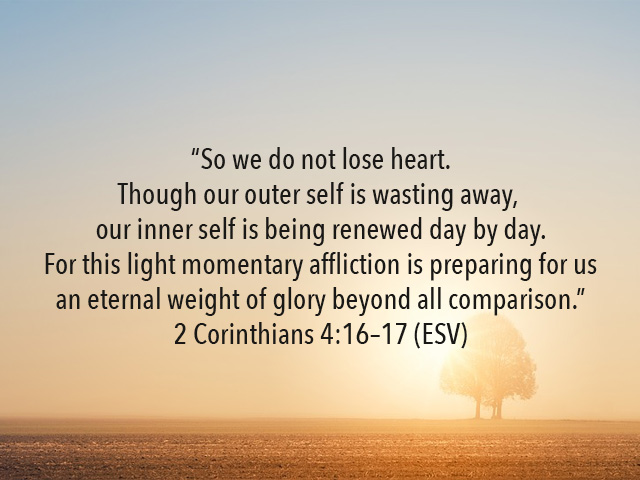 6 The Lord works righteousness    and justice for all who are oppressed.7 He made known his ways to Moses,    his acts to the people of Israel.8 The Lord is merciful and gracious,    slow to anger and abounding in steadfast love.9 He will not always chide,    nor will he keep his anger forever.10 He does not deal with us according to our sins,    nor repay us according to our iniquities.11 For as high as the heavens are above the earth,    so great is his steadfast love toward those who fear him;12 as far as the east is from the west,    so far does he remove our transgressions from us.
6 The Lord works righteousness    and justice for all who are oppressed.7 He made known his ways to Moses,    his acts to the people of Israel.8 The Lord is merciful and gracious,    slow to anger and abounding in steadfast love.9 He will not always chide,    nor will he keep his anger forever.10 He does not deal with us according to our sins,    nor repay us according to our iniquities.11 For as high as the heavens are above the earth,    so great is his steadfast love toward those who fear him;12 as far as the east is from the west,    so far does he remove our transgressions from us.
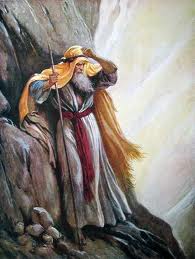 Exodus 33:28 – 34:9

The Lord Passed before Moses
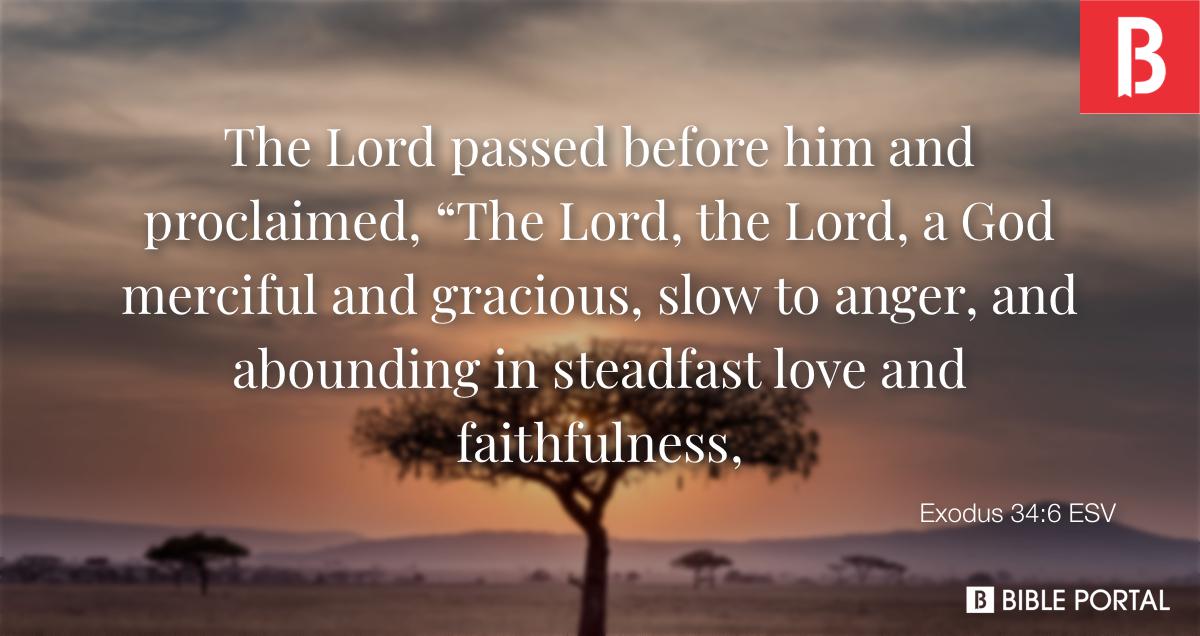 Psalm 103:6-16
“The Lord is merciful and gracious,slow to anger and abounding in steadfast love.”
Vs 8 is based on Exodus 34:6.
This same description often repeated in Scripture in Scripture – see Numbers 14:17-19; Psalm 86:5, 15; Psalm 145:8; Joel 2:13; Jonah 4:2.
Psalm 103:6-16
“The Lord is merciful and gracious,slow to anger and abounding in steadfast love.”
Vs 8 is based on Exodus 34:6.
This same description often repeated in Scripture in Scripture – see Numbers 14:17-19; Psalm 86:5, 15; Psalm 145:8; Joel 2:13; Jonah 4:2.
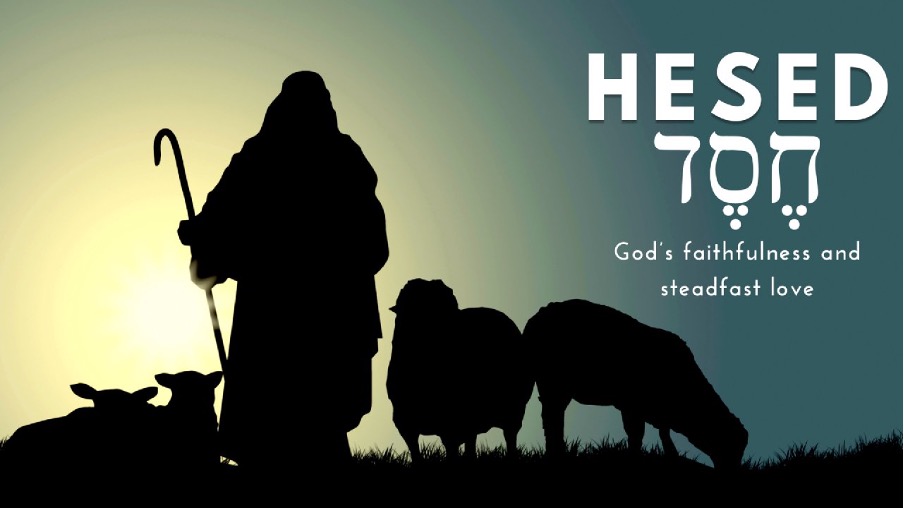 [Speaker Notes: https://bibleproject.com/explore/video/loyal-love/]
6 The Lord works righteousness    and justice for all who are oppressed.7 He made known his ways to Moses,    his acts to the people of Israel.8 The Lord is merciful and gracious,    slow to anger and abounding in steadfast love.9 He will not always chide,    nor will he keep his anger forever.10 He does not deal with us according to our sins,    nor repay us according to our iniquities.11 For as high as the heavens are above the earth,    so great is his steadfast love toward those who fear him;12 as far as the east is from the west,    so far does he remove our transgressions from us.
13 As a father shows compassion to his children,    so the Lord shows compassion to those who fear him.14 For he knows our frame; he remembers that we are    dust.
15 As for man, his days are like grass;    he flourishes like a flower of the field;16 for the wind passes over it, and it is gone,    and its place knows it no more.
17 But the steadfast love of the Lord is from everlasting to everlasting on those who fear him,    and his righteousness to children's children,18 to those who keep his covenant    and remember to do his commandments.19 The Lord has established his throne in the heavens,    and his kingdom rules over all.
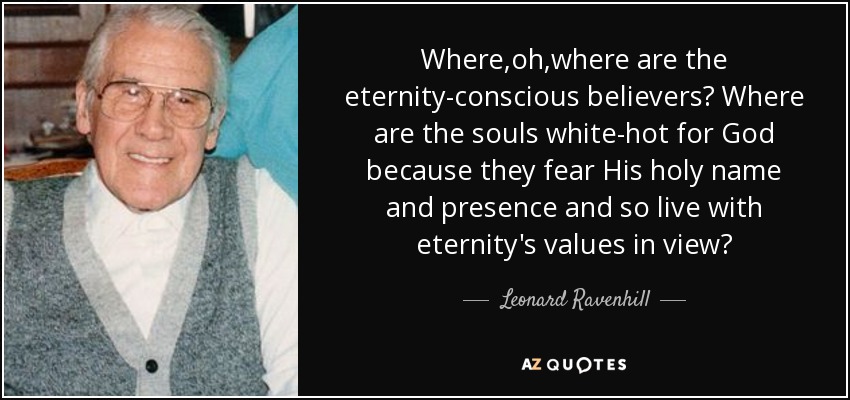 20 Bless the Lord, O you his angels,    you mighty ones who do his word,    obeying the voice of his word!21 Bless the Lord, all his hosts,    his ministers, who do his will!22 Bless the Lord, all his works,    in all places of his dominion.Bless the Lord, O my soul!
John Wesley’s Covenant Prayer
I am no longer my own, but yours. Put me to what you will; place me with whom you will. Put me to doing; put me to suffering. Let me be put to work for you or set aside for you; praised for you or criticized for you. Let me be full; let me be empty. Let me have all things; let me have nothing. I freely and fully surrender all things to your glory and service. 
And now, O glorious and blessed God, Father, Son and Holy Spirit - you are mine, and I am yours. So be it. Amen.